Mobility-as-a-Service
Implementing New Mobility Schemes: Impact on Business, Operations and Regulation
03.05.2017, Brussels
Josef Schneider // EUROPEAN PASSENGERS‘ FEDERATION // www.epf.eu
EPF MAP May 2017
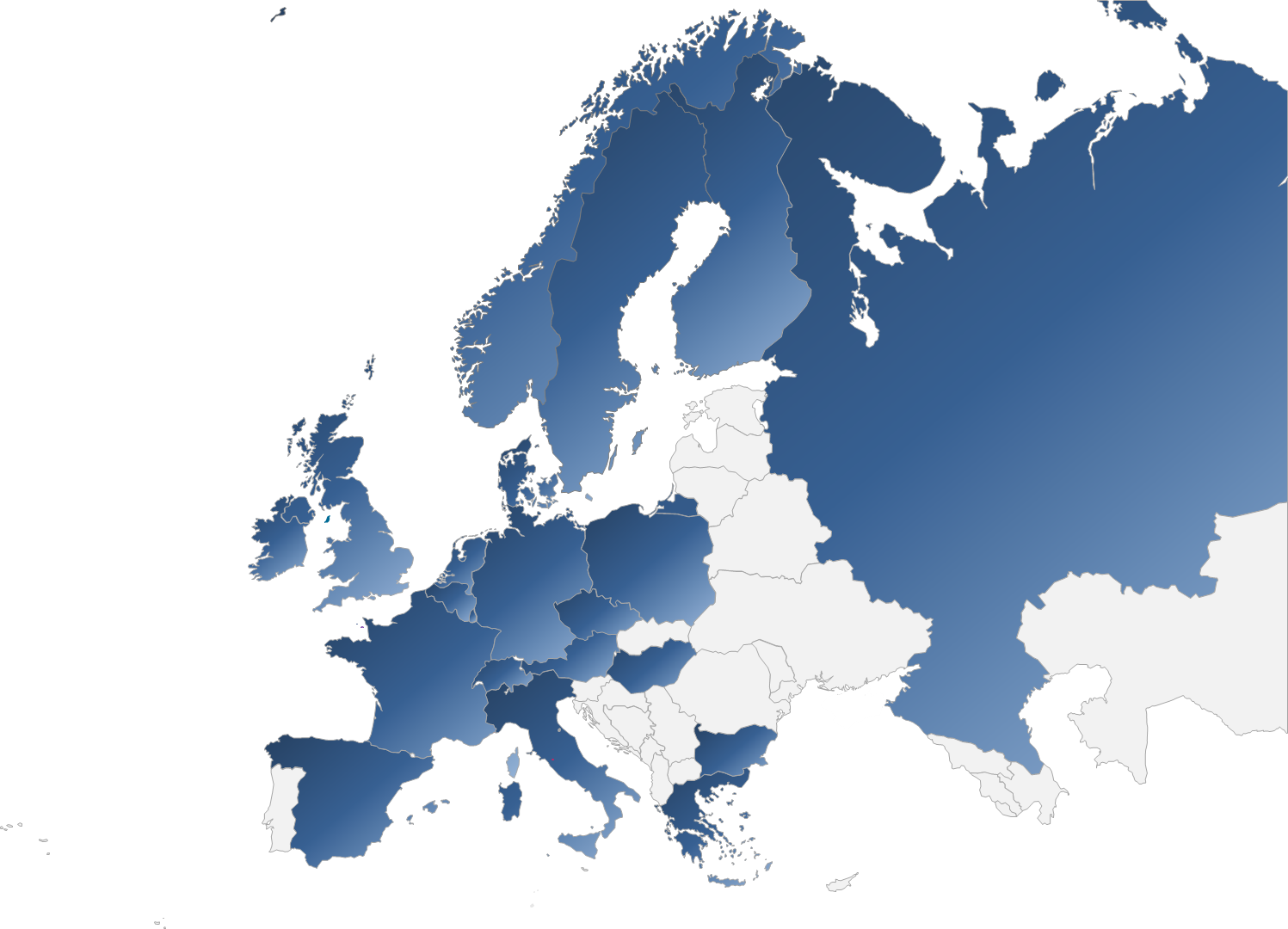 38 member organisations
21 countries
WHAT IS THE EUROPEAN PASSENGERS’ FEDERATION?
founded 2002
the European umbrella organisation of national  and regional passengers’ organisations
financed by its member organisations
representing passengers’ views at the European level
dealing with all modes of public transport such as local transport, railways, buses, aviation and maritime transport
Passengers needsInformation before the journey
qualified
 complete
 understandable
 useful
 free of barriers
 consistent
 reliable
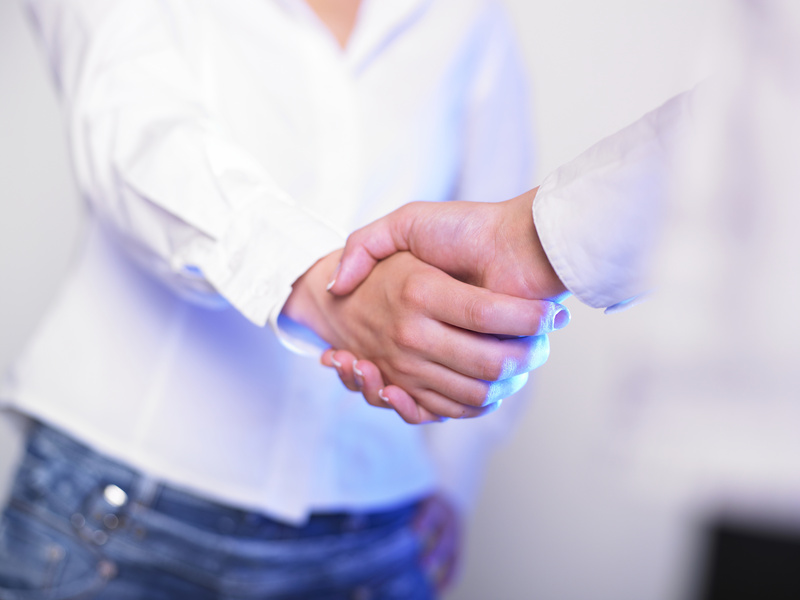 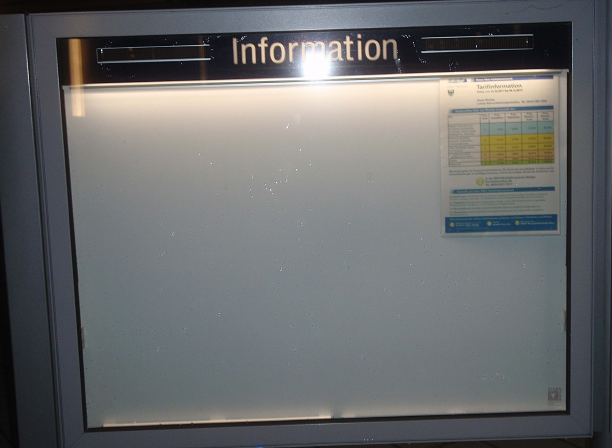 Passengers needsTicketing
give a full choice of possible     offers
 best price
 quality of service
 flexibility
 first choice: one through ticket door      to door
 second choice: all tickets for the      whole journey. All tickets together      as one single contract
 as an absolutely minimum: full    information about the whole journey
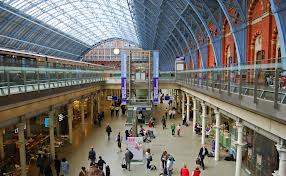 PLAN B - IF THINGS GO WRONG
Need for real-time information, clear and audible announcements.
 on an international journey, use of more than one language.
 Helpful and visible staff, aware of passenger rights, using initiative.
 Assistance to reach the destination.
 Investment in the necessary hardware, software and training.
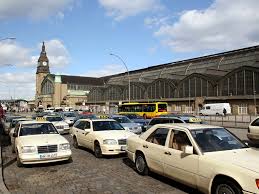 suggestions
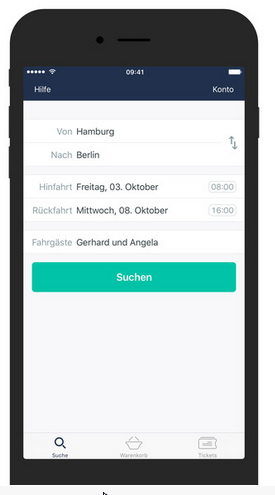 there is a strong need for open data
 not everything needs to be open     source but passenger related data     should be freely accessible:
Timetables
Real time information
Delay data
transport composition and occupation
wayfinding
 Promote initiatives to develop     products for passengers
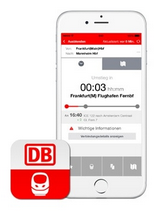 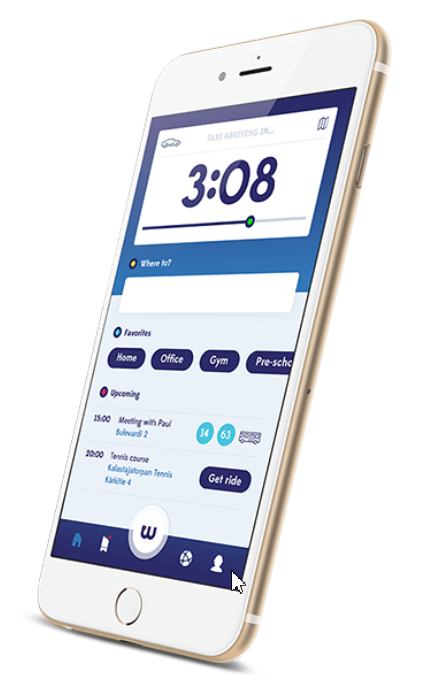 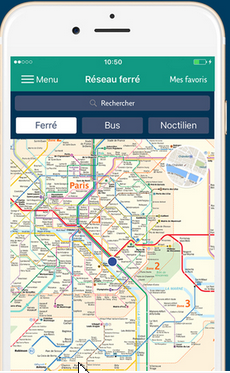 Thank you for your attention!
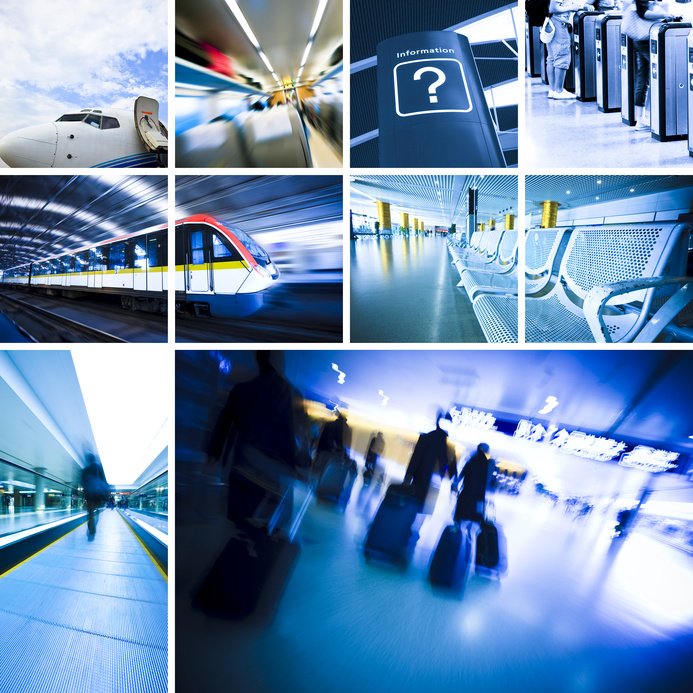